OČKOVÁNÍ V LÉKÁRNÁCH
PharmDr. Martin Kopecký, PhD.
Viceprezident ČLnK
[Speaker Notes: Vážené kolegyně, vážení kolegové, dovolte, abych Vám představila meidální aktivity České lékárnické komory. Naše aktivita ani po listopadovém sjezdu delegátů nepolevila, čemuž odpovídá i počet výstupů v médiích]
OČKOVÁNÍ VE SVĚTĚ
2007
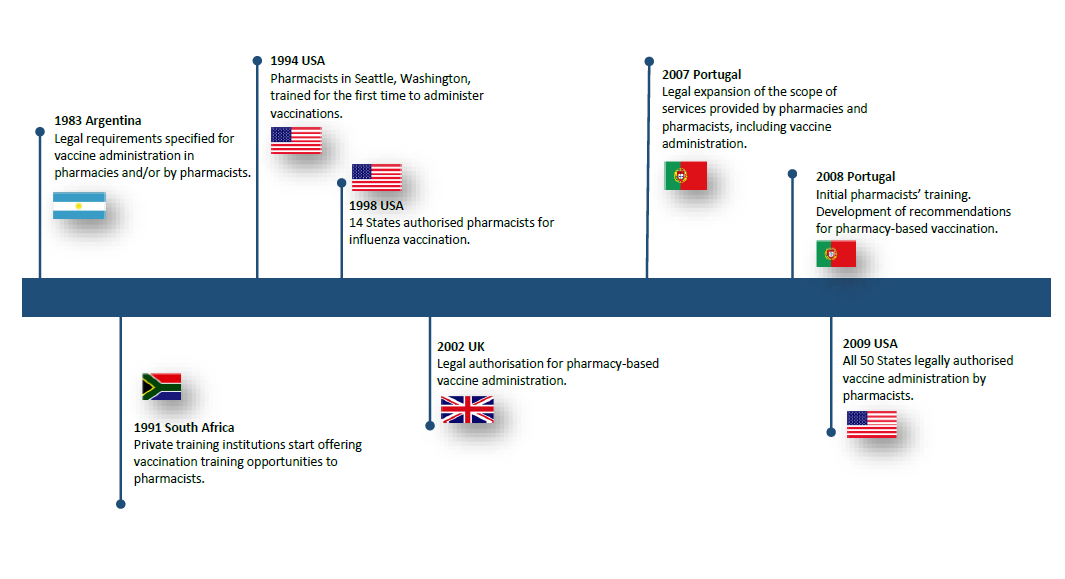 1983
2002
OČKOVÁNÍ VE SVĚTĚ
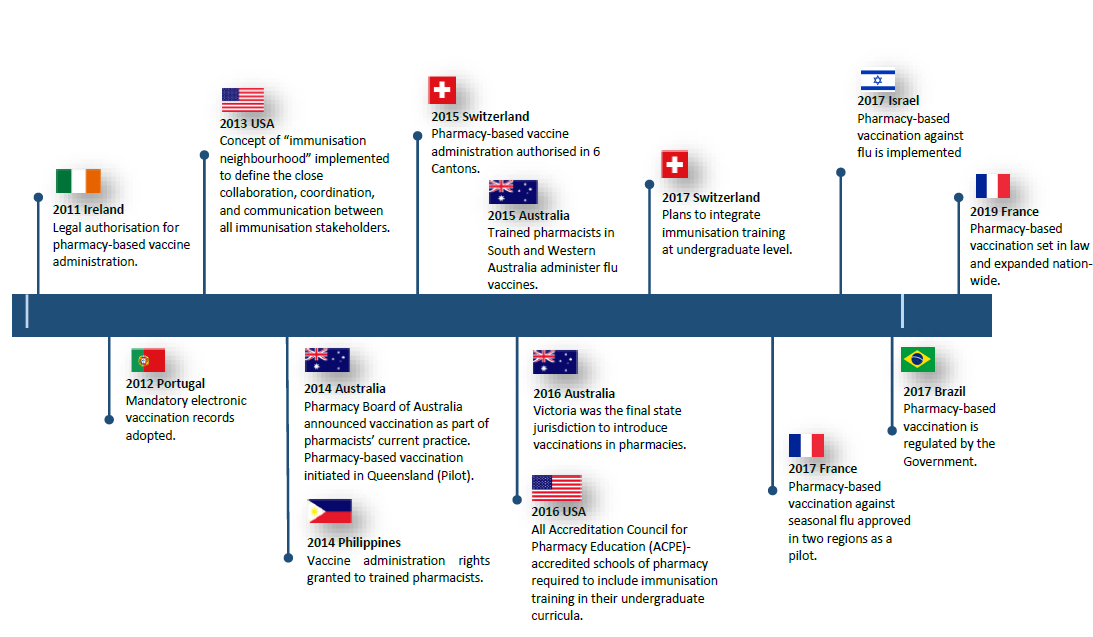 2011
2012
2017
EVROPA
V současné době je možné očkovat ve veřejných lékárnách proti viru sezónní chřipky v 17 evropských zemích. 

V 9 z těchto zemí může očkování provádět lékárník.
Dánsko, Francie, Norsko, Irsko, Portugalsko, Velká Británie, Řecko, Švýcarsko, Polsko 
Probíhá pilot (4) - Lucembursko, Chorvatsko, Německo, Itálie

Plánuje se pilot (2) na Slovensku a v Rumunsku
EVROPA
V 5 zemích může aplikovat vakcínu proti chřipce v prostorech lékárny jiný zdravotník (lékař nebo zdravotní sestra) 
Itálie, Estonsko, Nizozemí, 
Švédsko, Finsko
PORTUGALSKO
Portugalsko zavedlo možnost očkování v lékárnách v chřipkové sezóně 2008/2009. Předcházela tomu informační kampaň. V sezóně 2011/2012 byla téměř polovina očkování proti chřipce provedena v lékárnách.

V současné době se očkování provádí v 78 % všech lékáren v Portugalsku.
VELKÁ BRITÁNIE
Ve Velké Británii mohou lékárníci v lékárně provádět očkování proti chřipce od roku 2002 - nejprve pro samoplátce. Od roku 2005 i lidé starší 65 let a mladší lidé s rizikovými faktory.

Vývoj počtu očkování
2018/2019 - 1,43 mil.
2019/2020 - 1,71 mil. 
2020/2021 -  2,77 mil.
2021/2022 - 4,80 mil. 

Zdroj: https://www.pharmdata.co.uk
VELKÁ BRITÁNIE
Lékárny jsou ve Velké Británii považovány za důležité místo      v rámci každoroční národní vakcinace proti chřipce.

V současné době je Velká Británie evropskou zemí s nejvyšší mírou proočkovanosti - téměř 75 %. Provádění očkování v lékárnách výrazně snížilo pracovní zátěž primární zdravotní péče.
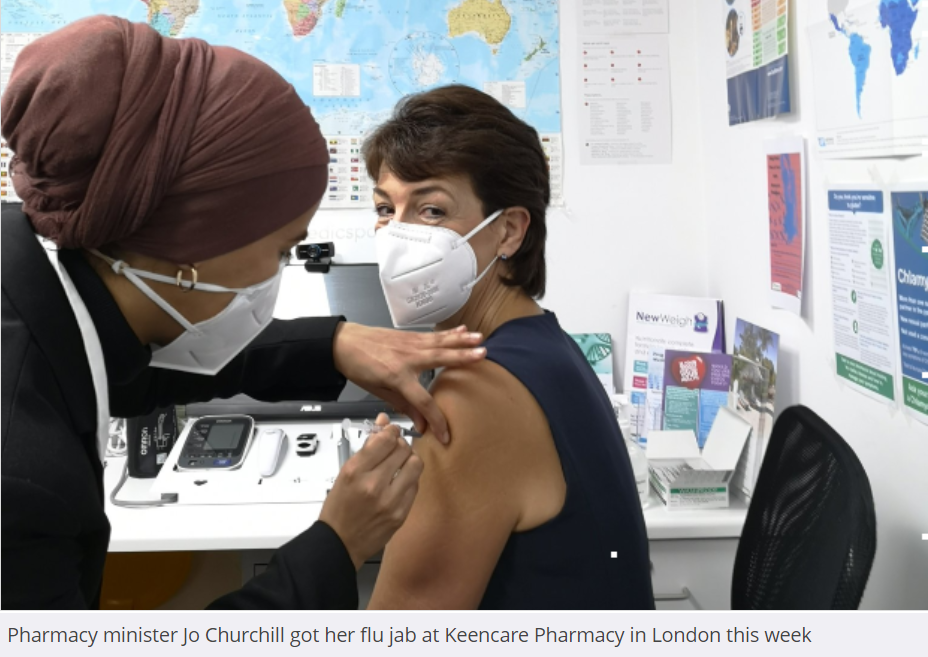 https://www.chemistanddruggist.co.uk/news/pharmacist-visits-dh-give-ministers-and-officials-flu-vaccination
FRANCIE
V roce 2017 byl ve Francii zahájen pilotní projekt očkování proti chřipce v lékárnách - téměř 3000 lékáren (více než 5000 lékárníků) ve  čtyřech regionech Francie. Během 6 měsíců projektu (září 2017 – březen 2018) bylo proti chřipce očkováno 159 139 lidí.

V období od poloviny října 2020 do začátku ledna 2021 očkovali proti chřipce více než 3,7 milionu lidí, což znamená, že 1/3 očkování proti chřipce byla provedena v lékárnách. 

Legislativa stanovuje kvalifikační požadavky na personál a technické požadavky na lékárny. Lékárníci mohou aplikovat vakcínu proti chřipce dospělým, s výjimkou pacientů s anamnézou alergických reakcí.
POLSKO
Rozhodnutí o očkování proti covid-19 proběhlo v zimě/jaře 2021, následovalo proškolení lékárníků. 

Lékárny se připojily k Národnímu očkovacímu programu  v červenci 2021. V prosinci bylo registrováno 1281 lékáren (cca 10%).

K 12. prosinci 2021 lékárníci podali v lékárnách 680 000 dávek vakcín proti COVID-19. K 18. prosinci jich bylo 819 404.
SLOVENSKO
Projekt očkování v lékárnách
Slovenská lékárnická komora, 
partnerem je Slovenská vakcinologická společnost
zapojeno do diskusí je Ministerstvo zdravotníctva SR, 
	Slovenská spoločnosť všeobecného praktického lekárstva SL,
	Asociácia na ochranu práv pacientov (AOPP), 
	Národné centrum zdravotníckych informácií (NCZI), 
	média - Zdravotnícke noviny 
	a další.
SLOVENSKO
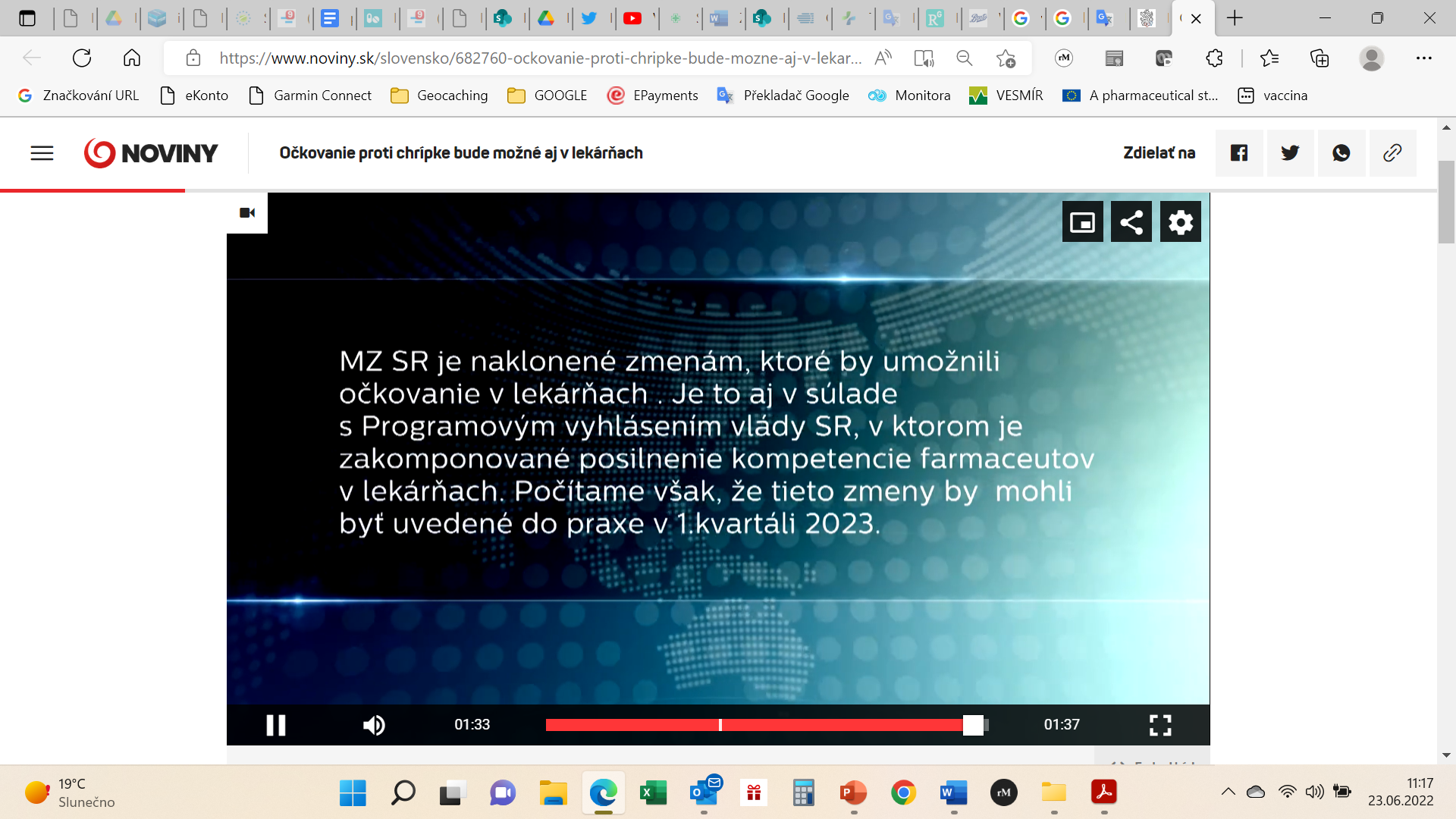 Zdroj:
 TV JOJ 17.5.2022
PROČ JE ZÁJEM O OČKOVÁNÍ V LÉKÁRNÁCH?
Dostupnost lékáren – místní, časová 
Osobní kontakt s pacienty - důvěra
OČKOVÁNÍ PROTI CHŘIPCE
Proočkovanost české populace proti sezónní chřipce je stále nízká a roste jen pomalu. Celková proočkovanost je pouze 8-9 %, což je výrazně pod doporučením WHO, které je 30 %. 

Mezi seniory dosahuje míra proočkovanosti jen 24,5 % vs. doporučení WHO 75 %.
BEZPEČNOST !!!
Nejsou známy žádné případy anafylaktické reakce        s fatálními následky po podání vakcíny lékárníkem        v Evropě.

Pokud lékárníci provádějí očkování, musí absolvovat certifikovaná školení (včetně pravidelných opakování a recertifikace), jejichž součástí jsou nácvik aplikace vakcíny, použití adrenalinu (k léčbě anafylaxe) a resuscitační procedury.
IRSKO
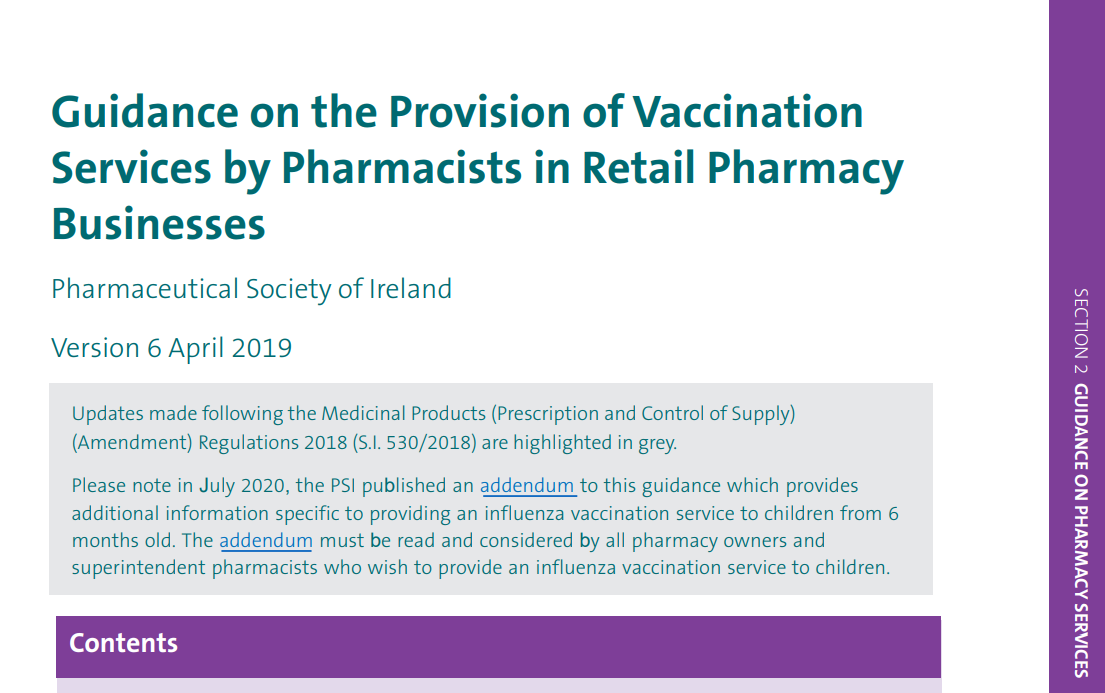 IRSKO
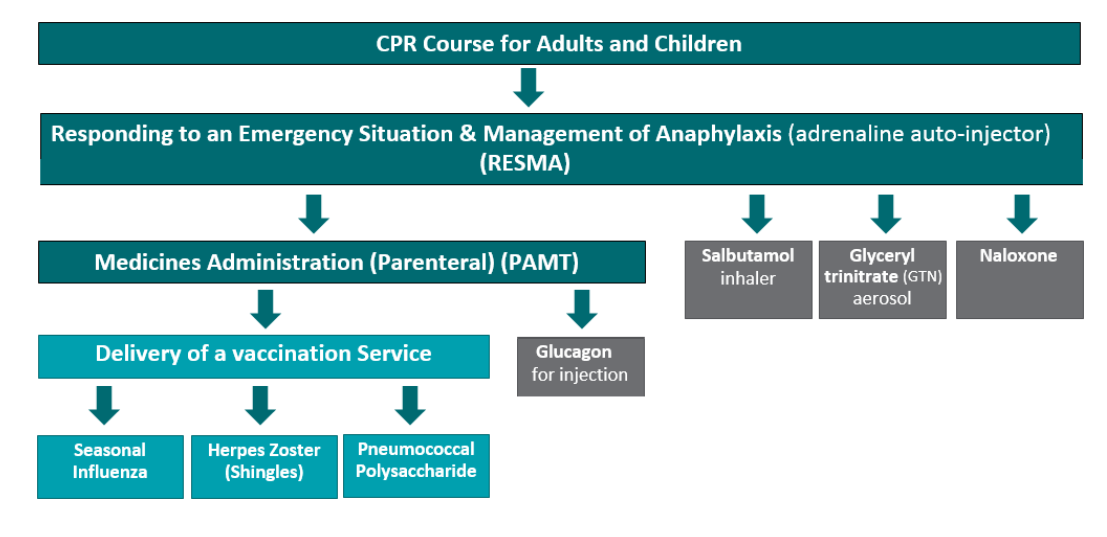 IRSKO
Kardiopulmonální resuscitace (CPR) 
Povinný kurz pro všechny lékárníky, kteří chtějí provádět očkování – prezenční praktická výuka.
Cena 100 EUR.
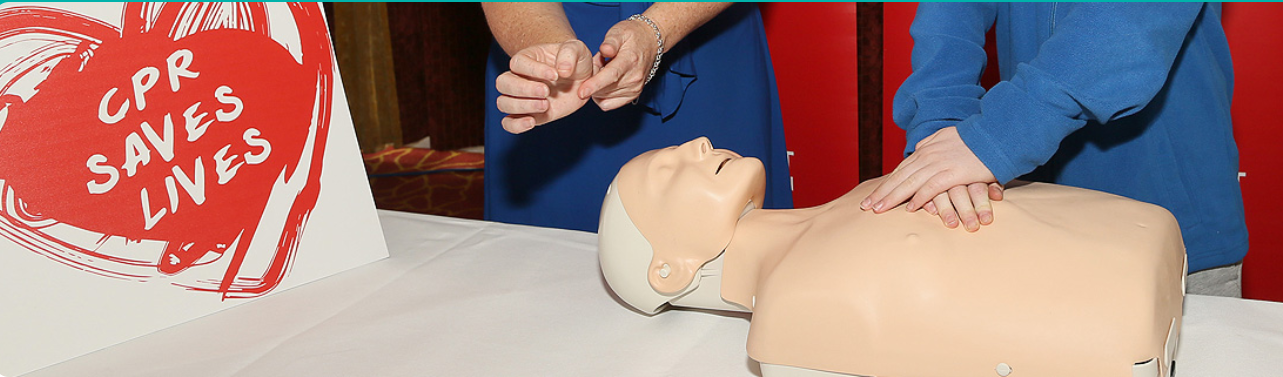 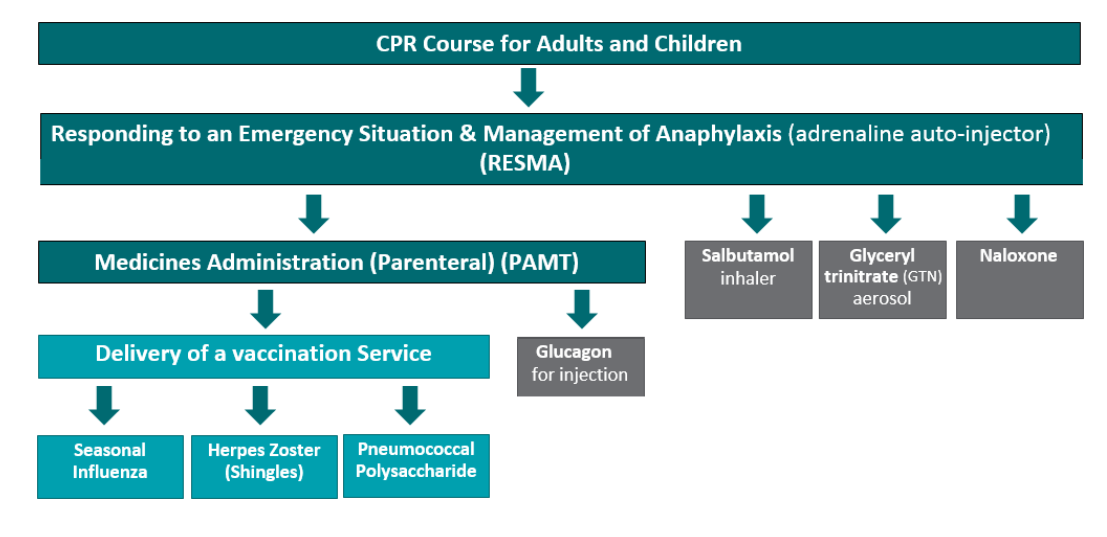 IRSKO
Medicine administration – parenteral (PAMT) 
Cena 380 EUR

Jednodenní prezenční praktický seminář s nácvikem techniky podání léků:
	Subkutánní injekce
	Intramuskulární injekce
	Injekce pomocí předplněného pera
	Natahování z ampule
	Rekonstituce léků a natažení z lahvičky
	Různá místa vpichu - deltový sval, břicho, stehno
	Injekční aplikace dospělým
	Injekční aplikace dětem
RECERTIFIKACE
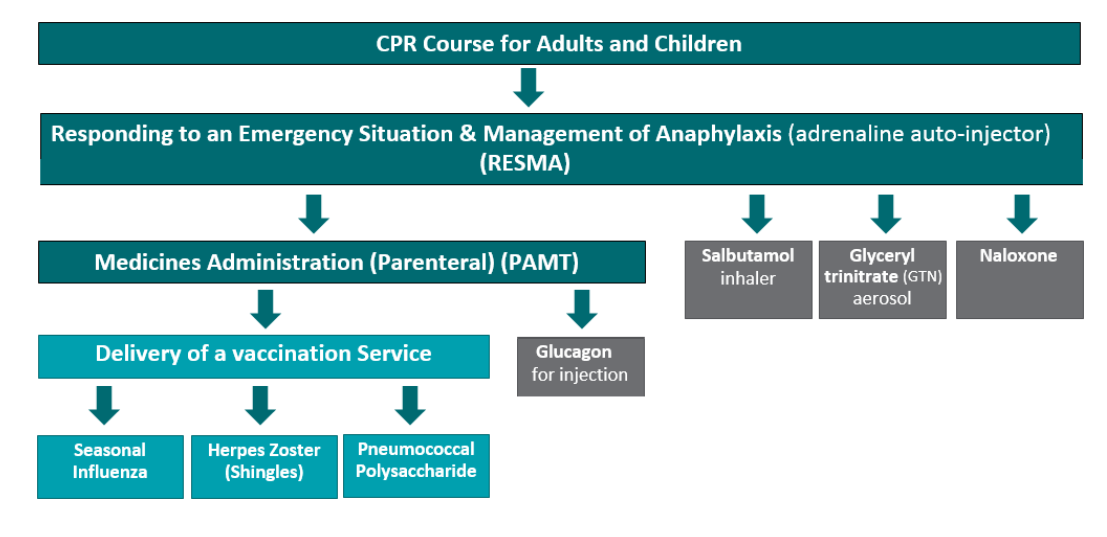 LEGISLATIVA
definovat logistické, technické, hygienické a organizační požadavky na lékárny a místnost/prostor vymezený pro očkování,

stanovit podmínky školení farmaceutů před tím, než budou provádět očkování

určení způsobu vedení a rozsah záznamů o očkování pacientů,

určení odpovědnosti poskytovatelů lékárenské péče a lékárníků za případné nežádoucí účinky očkování.
SNĚMOVNÍ TISK 96
Zákon č. 258/2000 Sb., o ochraně veřejného zdraví

V současné podobě nevhodný a je nutné ho upravit (PN):
doplnit minimální požadavky na školení farmaceutů
doplnit zmocnění pro úpravu vyhlášky o věcném technickém vybavení zdravotnických zařízení
doplnit skupiny obyvatel, které bude možné očkovat v lékárně (18-65let) ???
zrušit omezení platnosti do konce roku 2022
doplnit možnost očkování proti chřipce
PŘÍNOSY OČKOVÁNÍ V LÉKÁRNÁCH
Zvýšení proočkovanosti populace.

Zvýšená dostupnost očkování proti chřipce pro zdravou populaci nenavštěvující často praktického lékaře.

Snížení ekonomické zátěže systému. Imunizace je nejen vysoce účinná v prevenci nemocí, hospitalizací a úmrtí, ale také snižuje související náklady pro ekonomiku, což z ní činí nákladově efektivní investici do veřejného zdraví.
PŘÍNOSY OČKOVÁNÍ V LÉKÁRNÁCH
Snížení pracovního vytížení pracovníků zdravotnického systému. Umožnění dalšího očkovacího kanálu uvolní tlak na ostatní zdravotníky (lékaře a sestry).

Zvýšení osvěty veřejnosti – lékárníci jsou důvěryhodnou profesí a díky jejich kontaktu s obyvatelstvem mohou přispět ke zvyšování informovanosti veřejnosti. 

Bezpečnostní a pohotovostní plány pro pandemie – lékárny zapojující se do systému představují nový kanál pro očkování a zvyšují přístup k očkování a k informacím o očkování během epidemické krize.
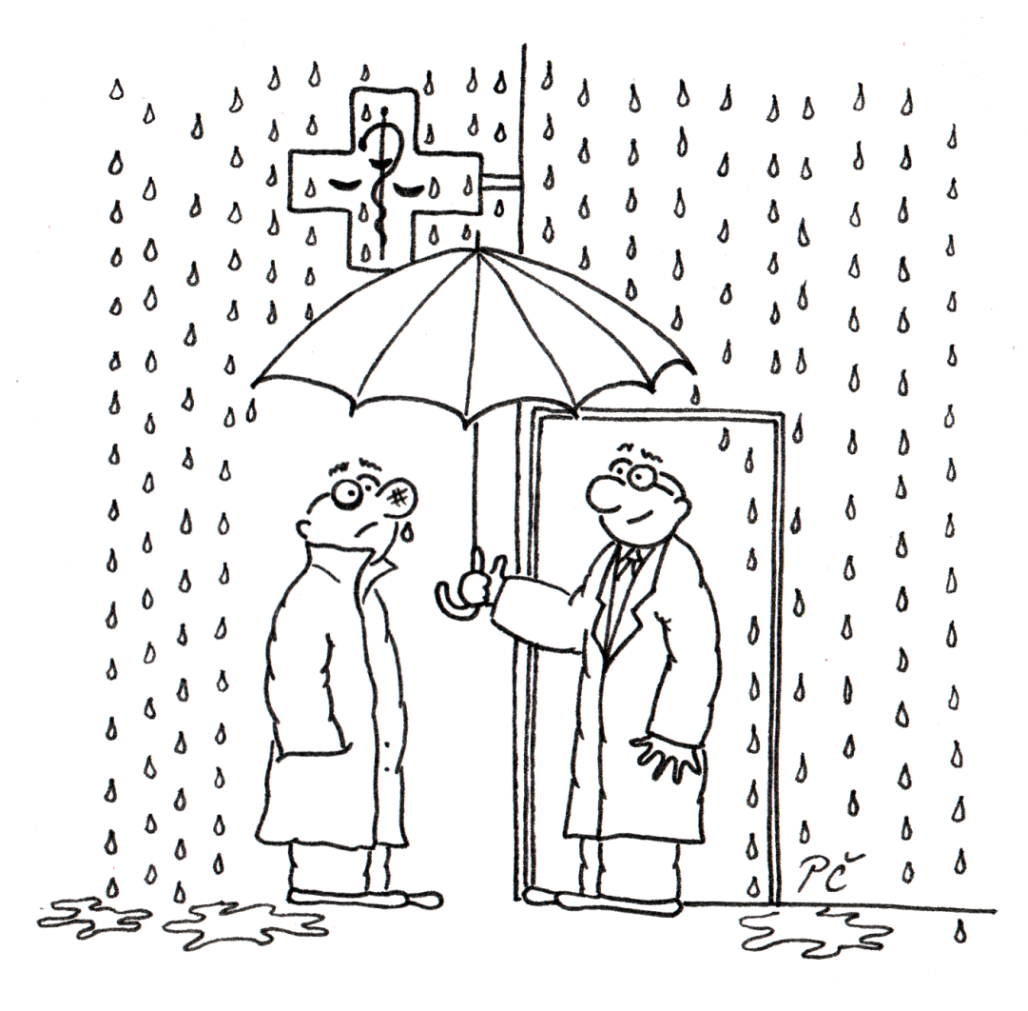 Váš lékárník – rádce ve zdraví i nemoci
24